Common mode currentMantelwellenSkærmstrømOZ7BQHans Jørgen RasmusenMarts 2016
Mere end 100 mA skærmstrøm
Lodret 20 M dipol
Hvad betyder 100 mA skærmstrøm?
E = I*R,    W=E*I
	 I² = W/R
     I = √(W/R)
      
     Ved 100 Watt output:
     I = √(100/50) = √2 ≈ 1,4 Amp.
  Skærmstrøm = 10 til 15 % af antennestrømmen
  (på målepunktet).
Simpel dipol
Dipol med skærmstrøm
Brug af common mode choke
Induceret skærmstrøm
Brug af flere common mode chokes
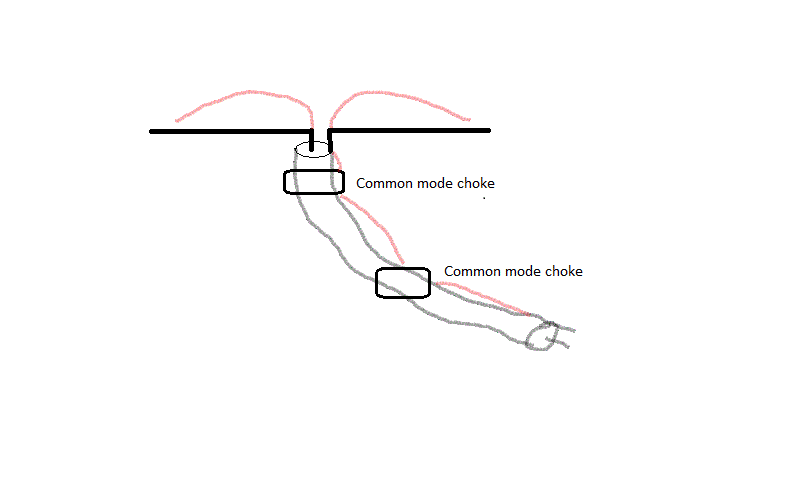 CMC problemer.
HF strøm, udstrålet fra en antenne og opsamlet på feeder og/eller på andre ledere i antennens nærhed.
CMC kan være skadelig fordi de ændrer udstrålingen fra antennen, eller fordi CMC strømmen forstyrrer andre elektriske apparater.
CMC måling.Simpelt diodevoltmeter med pickup spole
Diodevoltmeter efter G3SEK, G0SNO og G4HUP Se www.G4HUP.com/RFC/RFC.HTM
Kalibreringskurve.
Udbredelse af skærmstrøm
Udbredes langs en elektrisk leder.
Opsamles via elektromagnetisk kobling
Kredsløb i resonans opsamler mest strøm (antenne).
Bekæmpelse af CMC
Reducer ledningssløjfer mellem apparater mest muligt. Bonding
Kvæl CMC med ferritter.
Jording er ikke nogen sikker løsning. En jordledning kan være elektrisk lang og/eller have for megen selvinduktion. Kan danne en uønsket sløjfe
 Jording fin til afledning af statisk elektricitet.
Elektriske pick-up sløjfer
Skærmstrømssløjfer
Afkobling af skærmstrømssløjfer
Potentialeudligning eller bonding
Uheldig HF sløjfe
Eksempler på common mode chokes
Common mode efter en CMC
Krav til common mode chokes
Mange vindinger er godt.
Selvinduktionen stiger med kvadratet af antal vindinger gennem tororiden.
Dog ikke så mange vindinger at kredsen bliver kapacitiv.
Brug tororider af højpermabilitet ferrit- materiale  #43 eller #31.
Opspolet coaxkabel har ringe CM-dæmpning.
Mere om Common mode chokes
Impedans bør være 4000 Ohm eller bedre. (40 dB)
Stor DX-Wire klapferrit:
    4 vindinger bedre end 30 dB fra 4 MHz 
    8 vindinger bedre end 40 dB fra 2 til 23 MHz
T 60-620 fra DX-Wire ( som materiale #43)
     6 vindinger bedre end 30 dB fra 5 MHz
     14 vindinger bedre end 40 dB fra 1,7 til 30 MHz.
Test af Ferrit med VNA
VNA måleresultat
Nyttige links
Audiosystemsgroup.com   Coaxial Transmitting Chokes (K9YC) mange notater fx  …./RFI-Ham.pdf  eller K9YC.com
DJ0IP.de  Balun Overview
Ifwtech.co.uk/g3sek/in-prac/gm3sek_ferrite_chokes_web.pps
Eznec.com/Amateur/Articles/baluns.pdf
Karinya.net/g3txq/chokes